CptS 440 / 540Artificial Intelligence
Machine Learning
Machine Learning
What is learning?
Definitions
Webster
To gain knowledge or understanding of or skill in by study, instruction or experience; memorize; to acquire knowledge or skill in a behavioral tendency; discovery, to obtain knowledge of for the first time
Simon
Any process by which a system improves its performance
So far we have programmed knowledge into the agent (expert rules, probabilities, search space representations), but an autonomous agent should acquire this knowledge on its own. 
Machine Learning will make this possible
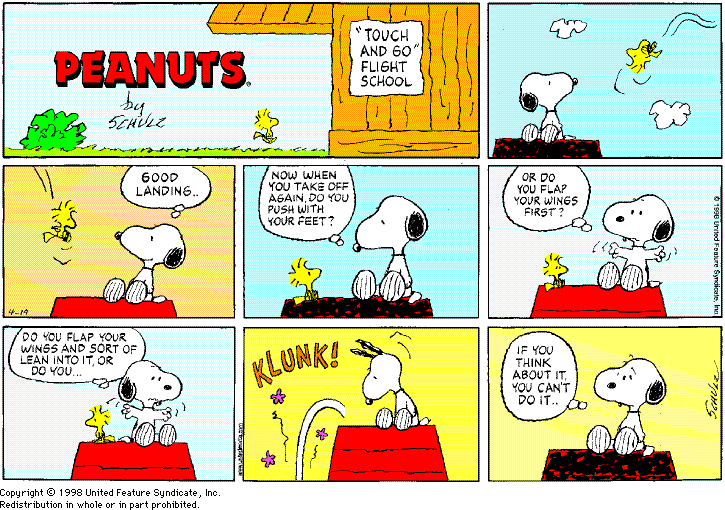 A General Model of Learning Agents
Learning Element
Adds knowledge, makes improvement to system
Performance Element
Performs task, selects external actions
Critic
Monitors results of performance, provides feedback to learning element
Problem Generator
Actively suggests experiments, generates examples to test
Performance Standard
Method / standard of measuring performance
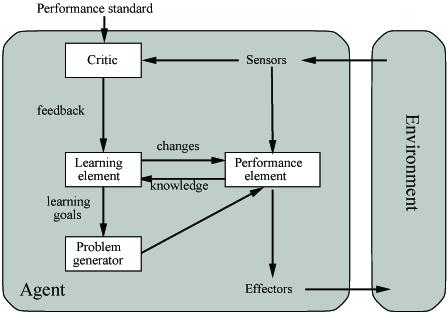 The Learning Problem
Learning = Improving with experience at some task
Improve over task T
With respect to performance measure P
Based on experience E
Example: Learn to play checkers (Chinook) 
T: Play checkers
P: % of games won in world tournament
E: opportunity to play against self
Example: Learn to Diagnose Patients
T: Diagnose patients
P: Percent of patients correctly diagnosed
E: Pre-diagnosed medical histories of patients
Categories of Learning
Syskill and Webert Perform Web Page Rating
Example of supervised learning
Example of supervised learning
Example of unsupervised learning
Learning by being told
Learning by examples / Supervised learning
Learning by discovery / Unsupervised learning
Learning by experimentation / Reinforcement learning
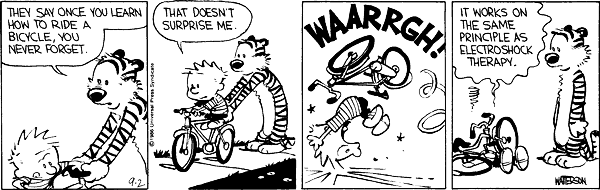 Learning From Examples
Learn general concepts or categories from examples
Learn a task (drive a vehicle, win a game of backgammon) 
Examples of objects or tasks are gathered and stored in a database
Each example is described by a set of attributes or features 
Each example used for training is classified with its correct label (chair, not chair, horse, not horse, 1 vs. 2 vs. 3, good move, bad move, etc.)
The machine learning program learns general concept description from these specific examples
The ML program should be applied to classify or perform tasks never before seen from learned concept
Learning From Examples
First algorithm:  naïve Bayes classifier
D is training data
Each data point is described by attributes a1..an
Learn mapping from data point to a class value
Class values v1..vj
We are searching through the space of possible concepts
Functions that map data to class value
Supervised Learning Algorithm – Naïve Bayes
For each hypothesis        , calculate the posterior probability



Output the hypothesis hMAP (maximum a posteriori hypothesis)
	with the highest posterior probability
NBC Definition
Assume target function is f:D->V, where each instance d is described by attributes  <a1, a2, .., an>. The most probable value of f(d) is
NB Assumption
Assume that the attributes are independent with respect to the class. The result is



which yields the NBC
Using NBC
Training
For each target value (class value) vj estimate P(vj)
For each attribute value ai of each attribute a estimate P(ai|vj)
Classify new instance
PlayTennis Training Examples
PlayTennis Example
Target values are Yes and No 
Assume examples 1-12 comprise training data 
P(Yes) = 8/12, P(No) = 4/12 
Now we want to determine class for example 13 (Outlook=Overcast, Temperature=Hot, Humidity=Normal, Wind=Weak) 
Determine which value is larger 
P(Yes)*P(Overcast|Yes)*P(Hot|Yes)*P(Normal|Yes)*P(Weak|Yes) 
	= 8/12 * 2/8 * 1/8 * 5/8 * 5/8 = 0.00814 
P(No)*P(Overcast|No)*P(Hot|No)*P(Normal|No)*P(Weak|No) 
	= 4/12 * 0 * 2/4 * 1/4 * 2/4 = 0.0 
Answer is Yes
NBC Subtleties
Conditional independence is often violated...
...but it works surprisingly well anyway. We do not need the actual probability, just the class that yields the largest value. 
Some attribute values may not appear in any training examples.
Use small non-zero value
NBC For Text Classification
Uses 
Filter spam 
Classify web pages by topic 
Categorize email 
NBC is very effective for this application. 
What attributes shall we use? 
Do we care about word position? 
Joachims performed experiment with 20 newsgroups, 1000 articles per class, 2/3 training 1/3 testing, achieved 89% accuracy
Prediction Problems
Customer purchase behavior
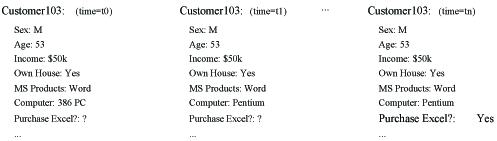 Prediction Problems
Customer retention
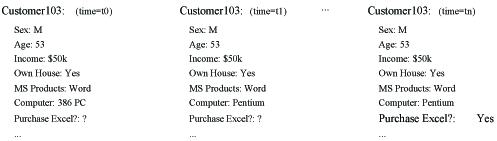 Prediction Problems
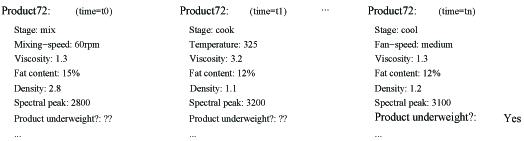 Prediction Problems
Problems too difficult to program by hand
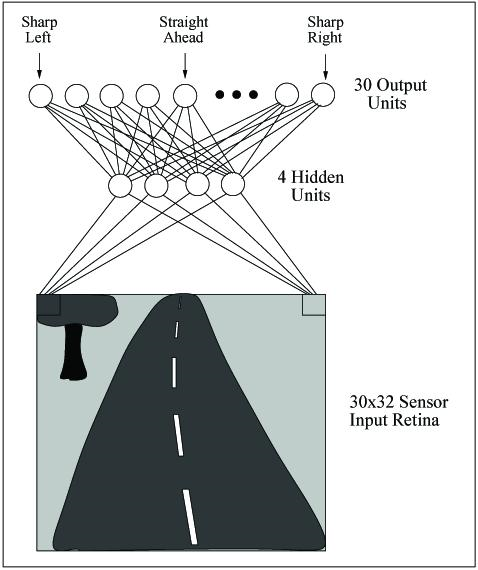 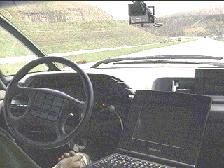 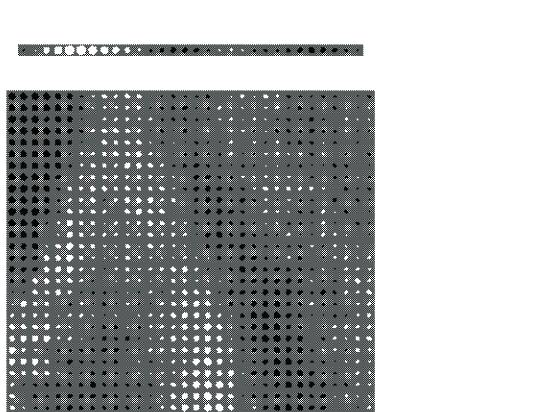 Identify
Prediction Problems
Software that customizes to user
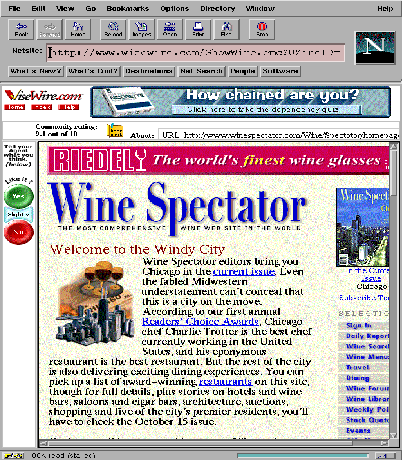 Inductive Learning Hypothesis
Any hypothesis found to approximate the target function well over a sufficiently large set of training examples will also approximate the target function well over other unobserved examples
Inductive Bias
There can be a number of hypotheses consistent with training data
Each learning algorithm has an inductive bias that imposes a preference on the space of all possible hypotheses
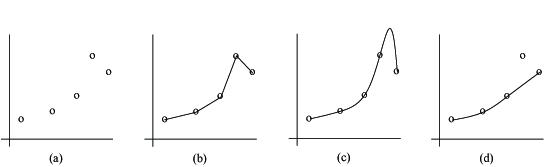 Decision Trees
A decision tree takes a description of an object or situation as input, and outputs a yes/no "decision". 
Can also be used to output greater variety of answers. 
Here is a decision tree for the concept PlayTennis
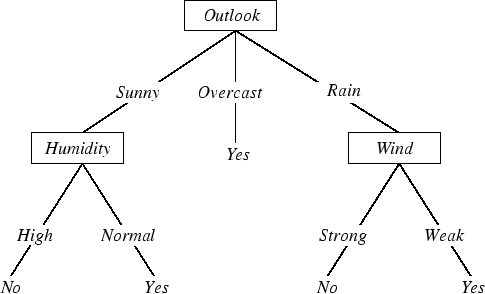 Decision Tree Representation
Each internal node tests an attribute
Each branch corresponds to attribute value
Each leaf node assigns a classification
When to Consider Decision Trees
Instances describable by attribute-value pairs
Target function is discrete valued
Disjunctive hypothesis may be required
Possibly noisy training data
Inducing Decision Trees
Each example is described by the values of the attributes and the value of the goal predicate (Yes/No) 
The value of the goal predicate is called the classification of the example 
If the classification is true (Yes), this is a positive example, otherwise this is a negative example 
The complete set of examples is called the training set
Decision Tree Learning
Any concept that can be expressed as a propositional statement can be expressed using a decision tree 
No type of representation is efficient for all kinds of functions How represent of m of n? 
Once we know how to use a decision tree, the next question is, how do we automatically construct a decision tree? 
One possibility: search through the space of all possible decision trees 
All possible n features at root 
For each root, n-1 possible features at each child
…
Keep the hypotheses that are consistent with training examples
Among these, keep one that satisfies bias 
Too slow! 
Another possibility: construct one path for each positive example
Not very general 
Another possibility: find smallest decision tree consistent with all examples
Inductive Bias: Ockham's Razor
Top-Down Induction of Decision Trees
At each point, decide which attribute to use as next test in the tree 
Attribute splits data based on answer to question
Each answer forms a separate node in decision tree
Each node is the root of an entire sub-decision tree problem, possibly with fewer examples and one fewer attribute than its parent
Four Cases To Consider
If both + and -, choose best attribute to split 
If all + (or -), then we are done 
If no examples, no examples fit this category, return default value (calculate using majority classification from parent) 
If no attributes left, then there are inconsistencies, called noise
	We can use a majority vote to label the node.
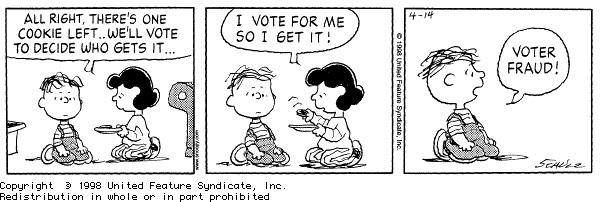 Which Attribute Is Best?
Pick one that provides the highest expected amount of information 
Information Theory measures information content in bits 
One bit of information is enough to answer a yes/no question about which one has no idea
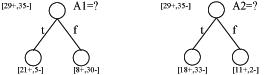 Entropy
S is a sample of training examples
p+ is the proportion of positive examples in S
p- is the proportion of negative examples in S
Entropy measure the impurity of S
Entropy(S) = expected #bits needed to encode class (+ or -) of randomly drawn element of S (using optimal, shortest-length code)
Entropy
Information theory:  optimal length code assigns –log2p bits to message of probability p
Expected number of bits to encode + or – of random element of S
	p+(-log2p+) + p-(-log2p-)
Entropy(S) = -p+log2p+ - p-log2p-
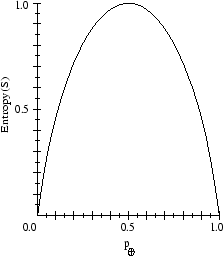 Information Content
Entropy is also called the information content I of an actual answer 
Suppose you are sending messages to someone, could send several possible messages. How many bits are needed to distinguish which message is being sent? 
If P(message) = 1.0, don't need any bits (pure node, all one class). 
For other probability distributions, use shorter encodings for higher-probability classes. P = 0.8,0.2 requires fewer bits on average than P = 0.5, 0.5. 
Log of a fraction is always negative, so term is multiplied by -1. 
If possible answers vi have probabilities P(vi) then the information content I of actual answer is given by 


I(1/2, 1/2) = -(1/2 log21/2) - (1/2 log21/2) = 1 bit 
I(0.01, 0.99) = 0.08 bits
Information Theory and Decision Trees
What is the correct classification? 
Before splitting, estimate of probabilities of possible answers calculated as proportions of positive and negative examples 
If training set has p positive examples and n negative examples, then the information contained in a correct answer is 

I((p/p+n), (n/p+n)) 

Splitting on a single attribute does not usually answer entire question, but it gets us closer 
How much closer?
Information Gain
Gain(S,A) = expected reduction in entropy due to sorting on A
Look at decrease in information of correct answer after split
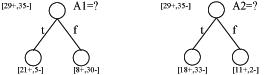 Training Examples
Selecting the Next Attribute
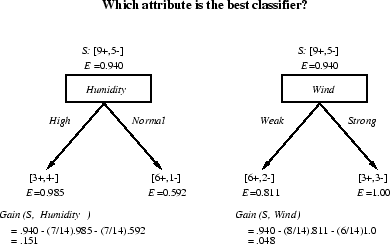 Partially Learned Tree
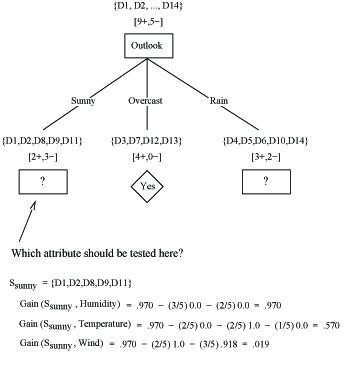 Danger: Overfit
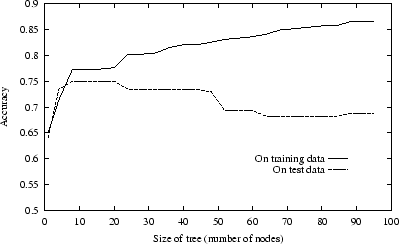 One solution:
prune decision tree
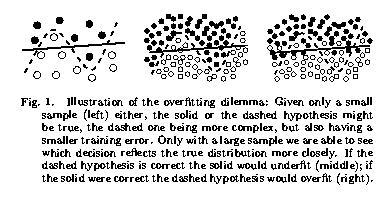 How Do We Prune a Decision Tree?
Delete a decision node
This causes entire subtree rooted at node to be removed
Replace by leaf node, and assign it by majority vote
Reduced error pruning: remove nodes as long as performance improves on validation set
Measure Performance of a Learning Algorithm
Collect large set of examples (as large and diverse as possible) 
Divide into 2 disjoint sets (training set and test set)
Learn concept based on training set, generating hypothesis H
Classify test set examples using H, measure percentage correctly classified
Should demonstrate
	improved performance as
	training set size increases
	(learning curve)
How quickly does it learn?
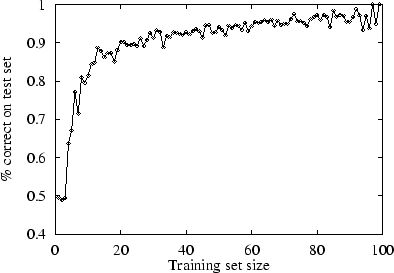 Measure Performance of a Learning Algorithm
Use statistics tests to determine significance of improvement 
Cross-validation
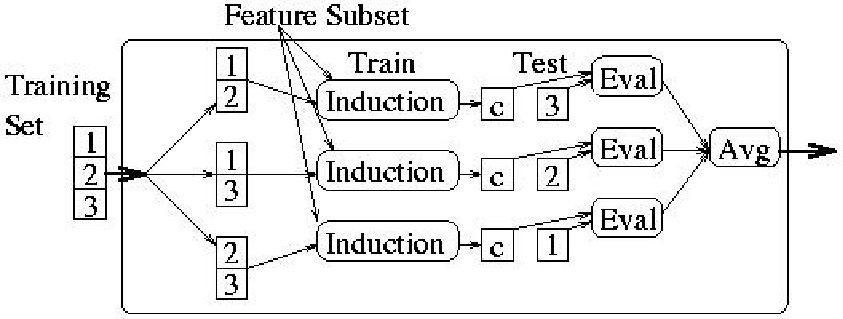 Challenges for Decision Trees
Numeric attributes 
Missing attribute values 
Incremental updating
Training Examples
Decision Tree
Outlook
sunny
windy
overcast
Humidity
Windy
Yes
<=75
>75
true
false
Yes
No
No
Yes
Performance Measures
Percentage correctly classified, averaged over folds
Confusion matrix








Accuracy = (TP+TN) / (TP+FP+TN+FN) 
Error = 1 - Accuracy 
Precision, Recall, ROC curves
Examples
Bet on a basketball team
Build decision tree
Build decision trees
Neural Networks
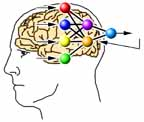 Instead of traditional vonNeumann machines, researchers wanted to build machines based on the human brain 
An architecture as well as a learning technique Connection Machine 
The data structure is a network of units that act as "neurons" 
Tested as a computing device originally by researchers such as Jon Hopfield (Cal Tech), Hebb (1949), Minsky (1951), and Rosenblatt (1957) 
Also models human performance Voice recognition, handwriting recognition, face recognition (traditionally computers bad at these tasks, humans great)
Power In Numbers
Each neuron is not extremely powerful by itself 
Neuron switching time is ~ second 
Each message 100,000 times slower than a computer switch 
10 billion - 1 trillion neurons 
Each neuron has 1,000 - 100,000 connections 
Computational neural networks are inspired by biology, but do not exactly imitate biology
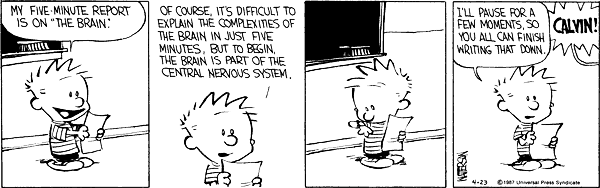 Neuron
A neural network is made up of neurons, or processing elements
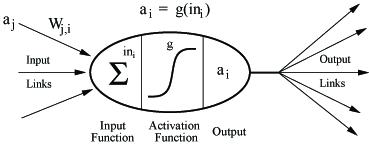 A Simple Neural Network – The Perceptron
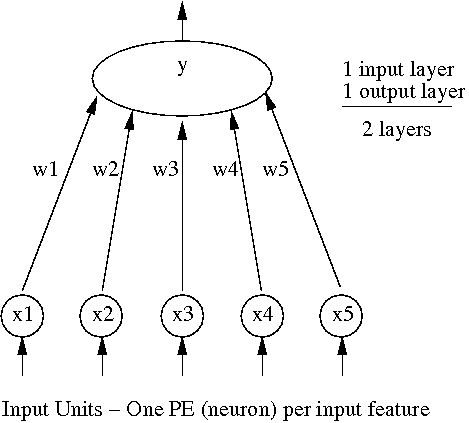 Neuron
Each activation value xi is weighted by wi
The output y is determined by the NN transfer function

		y = 	1 if		> Threshold
			0 otherwise



This is a step transfer function
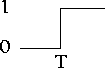 Neural Networks Learn a Function
y = function(x1, x2, ..., xn) 
Perceptrons use one input neuron for each input parameter x1..xn 
y is computed using the transfer function applied to values coming in to the output node 
Suppose we are trying to learn the concept “all binary strings of length five with a 1 in the first and last positions”
10101 -> 1 10100 -> 0 
5 input units, 1 output unit Input units are assigned value 0 or 1 In this case, output is 0 or 1 
Input units are always assigned a value If we need symbolic inputs, can map to numeric inputs (convert to binary) 
f(2 legs, brown, flat, 3' high) = chair
Applications
Handwriting recognition
Control problems
Autonomous navigation
Stock market prediction
Image recognition
Alvinn drives 70 mph on highways 
Alvinn in action
When To Consider Neural Networks
Input is high-dimensional discrete or real-valued (e.g. raw sensor input)
Output is discrete or real valued
Output is a vector of values
Possibly noisy data
Form of target function is unknown
Human readability of result is unimportant
Two Computation Phases
Training phase 
Testing / use phase 
During training, run perceptron on examples and compare network output (y) to desired output (yd)
Weights are adjusted after each training step using function 


Optionally, the threshold can be adjusted as well using function 


Notice that x is the value of the input feature, thus weights are changed ONLY for nodes that are activated (used in the computation)
Parameters That Can Affect Performance
Initial weights (can be initialized to 0, usually better if randomly set) 
Initial threshold, y = 1 if 
Transfer function 
Learning rate, 
Threshold update function 
Number of epochs
Code
Perceptron code
Example
Learn Logical AND of x1 and x2
Initially let w1=0, w2=0, T=0, eta=1
Epoch 1
Learn Logical AND of x1 and x2
Epoch 2
Learn Logical AND of x1 and x2
Epoch 3
Learn Logical AND of x1 and x2
Epoch 4
Learn Logical AND of x1 and x2
Epoch 5
Learn Logical AND of x1 and x2
Epoch 6
CONVERGENCE!
The AND Function
Notice that the classes can be separated by a line (hyperplane)














Learn XOR of two inputs, x1 and x2
w1=2, w2=1, Threshold=2
Why does the perceptron run forever and never converge?
x2
+ is Class 1
- Is Class 2
+
+
+
-
-
+
-
-
-
+
+
-
x1
+
-
+
-
+
-
-
-
+
-
-
2x1 + x2 = 2
Function Learned By Perceptron
The final network can be expressed as an equation of the parameters x1 through xn 
w1 x1 + w2 x2 + ... + wn xn = Threshold 
If learned, the network can be represented as a hyperplane
x2
w1x1 + w2x2 + … + wnxn = t
+ is Class 1
- Is Class 2
+
+
+
-
-
+
+
-
+
-
-
+
-
x1
+
-
+
-
-
+
-
-
-
Examples
Perceptron Example 
Perceptron Example
Linearly Separable
If the classes can be separated by a hyperplane, then they are linearly separable. 
Linearly Separable Learnable by a Perceptron 
Here is the XOR space:
No line can separate these data points
into two classes – need two lines
-
+
-
+
How Can We Learn These Functions?
Add more layers with more neurons! 
Features of perceptrons: 
Only 1 neuron in output layer 
Inputs only 0 or 1 
Transfer function compares weighted sum to threshold 
No hidden units 
Output is only 0 or 1
Multilayer Neural Networks
1 input layer (2 units), 1 hidden layer (2 units), 1 output layer (1 unit)
Like before, output is a function of the weighted input to the node
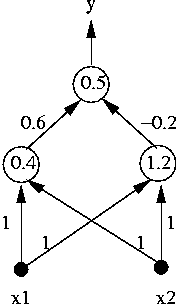 Function Learned by MNN
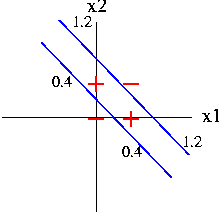 Learning in a Multilayer Neural Network
How should we change (adapt) the weights in a multilayer neural network? 
A perceptron is easy - direct mapping between weights and output. 
Here, weights can contribute to intermediary functions and only indirectly affect output. These weights can indirectly affect multiple output nodes. 
If output is 12 and we want a 10, change weights to output node so that output next time would be (closer to) desired value 10. 
How do we change weights to hidden units? 
Assign portion of error to each hidden node, change weights to lessen that error next time.
Weight Learning Using Gradient Descent
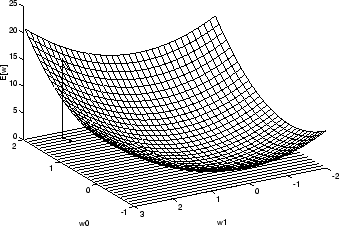 Deriving an Update Function
Our goal is to reduce error (often sum of squared errors), which is
Since the gradient specifies direction of steepest increase of error, the training rule for gradient descent is to update each weight by the derivative of the error with respect to each weight, or
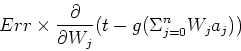 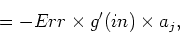 The derivative of a particular weight is
where g’(in) is the derivative of the transfer function & aj is the activation value at source node j.

We want to eliminate the error when we adjust the weights, so we multiply the formula by -1. 
We want to constrain the adjustment, so we multiply the formula again by the learning rate     .
 
The result is the Delta Rule.
Delta Rule
Weight update for hidden-to-output links:
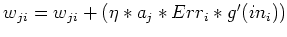 wji	= Weight of link from node j to node i
	= Learning rate, eta
aj	= Activation of node j (output of hidden node j or input for input node j)
Erri	= Error at this node (target minus actual output,
		total weight change needed to node i)
g’(ini)	= Derivative of the transfer function g


Same general idea as before. If error is positive, then network output is too small so weights are increased for positive inputs and decreased for negative inputs. The opposite happens when the error is negative.
Hidden-to-output Weights
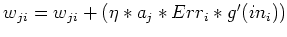 Let	=		represent the error term
	
	=

ti	= true / target output for node i
oi	= actual / calculated output for node i
ini	= sum of inputs
g’	= derivative of the transfer function
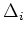 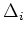 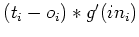 Next Layer
For input-to-hidden weights, we need to define a value analogous to the error term for output nodes. Here we perform error backpropagation. Each hidden node is assigned a portion of the error corresponding to its contribution to the output node. 
The formula

Assigns a portion of the responsibility to node j
The proportion is determined by the weight from j to all output nodes. Now we can give the weight update rule for links from input to hidden nodes.
For each input node k to hidden node j use
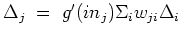 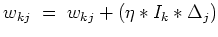 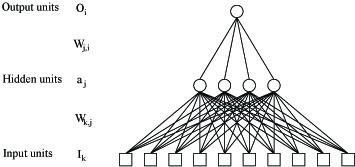 Update Function
Why use the derivative of the transfer function in the calculation of delta? 
Note the visualization of the weight space using gradient descent. 
We want to move the weights in the direction of steepest descent in this space. 
To do this, compute derivative of the error with respect to each weight in the equation. This results in the delta terms showed earlier. 
Note that the transfer function must be differentiable everywhere.
Step Function
Our perceptron transfer function will not work
derivative = infinity here
Sigmoid Function
where x is weighted sum of inputs
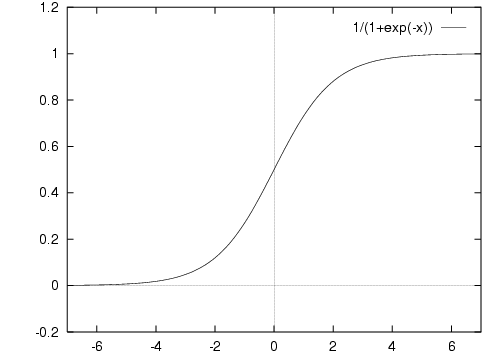 The sigmoid function is handy to use for backpropagation because
its derivative is easily computed as g(x)*(1-g(x)).
Sigmoid Update formula
To calculate output, for each node in network
Calculate weighted sum of inputs, 
Compute output or activation of node,
For each node i in output layer

For each node j in lower layers

Update weight wji by
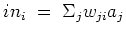 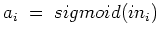 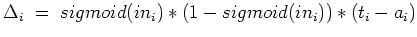 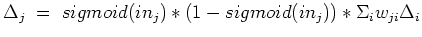 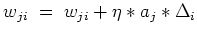 NN Applications - NETtalk
Sejnowski and Rosenburg, 1985 
Written English text to English speech 
Based on DECtalk expert system 
Look a a window of 7 characters: 


Decide how to utter middle character 
1 network
1 hidden layer
203 input units (7 character window * 29 possible characters)
80 hidden units
Approximately 30 output units 
Demo
T H I S   I S        (A-Z, “,”, “.” “ “)
Examples
Handwriting Recognition
Balancing Ball
Learn 3D Map
Networks That Deal With Time
In the feedforward networks we have been studying, transfer functions capture the network state (not usually spatiotemporal in nature). 
Recurrent neural networks feed signal back from output to network (output to hidden, hidden to hidden, hidden to input, others). 
In this way they can learn a function of time. 
y(t) = w1 x1(t) + w2 x2(t) + ... + wn+1 x1(t-1) + wn+1 x2(t-1) + ...
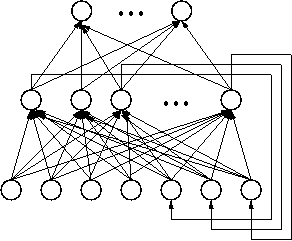 Neural Network Issues
Usefulness 
Generalizability 
Understandability (cannot explain results) 
Self-structuring neural networks Add/delete nodes and links until error is minimized 
Networks and expert systems Can we learn rules corresponding to network? 
Input background knowledge Predefined structure, weights 
Computational complexity Blum and Rivest in 1992 proved that training even a three-node network is NP Complete 
Inductive bias is smooth interpolation between data points
Extending the Idea of Linear Separability
No plane separates examples on the left










We can, however, map the figures onto three new features 

and the data in the new space is separable as shown on the right. 
We can search for such mappings that leave maximal margins between classes. This is learning using support vector machines .
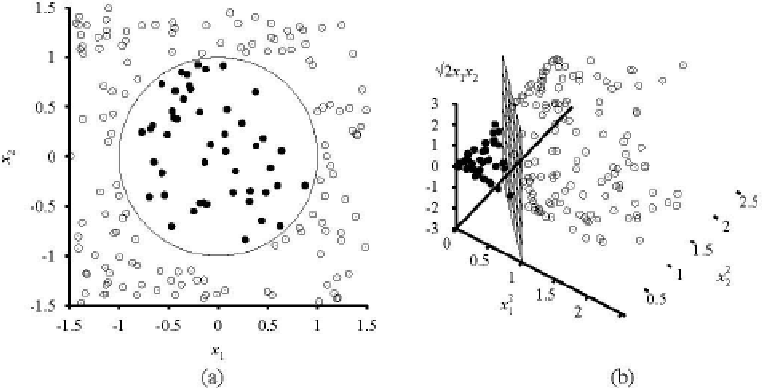 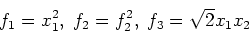 Reinforcement Learning
Learn action selection for probabilistic applications 
Robot learning to dock on battery charger 
Learning to choose actions to optimize factory output 
Learning to play Backgammon 
Note several problem characteristics: 
Delayed reward 
Opportunity for active exploration 
Possibility that state only partially observable 
Possible need to learn multiple tasks with same sensors/effectors
Reinforcement Learning
Learning an optimal strategy for maximizing future reward 
Agent has little prior knowledge and no immediate feedback 
Action credit assignment difficult when only future reward 
Two basic agent designs 
Agent learns utility function U(s) on states 
Used to select actions maximizing expected utility 
Requires a model of action outcomes (T(s,a,s')) 
Agent learns action-value function 
Gives expected utility Q(s,a) of action a in state s 
Q-learning  Q(s,a)
No action outcome model, but cannot look ahead 
Can handle deterministic or probabilistic state transitions
Passive Learning in a Known Environment
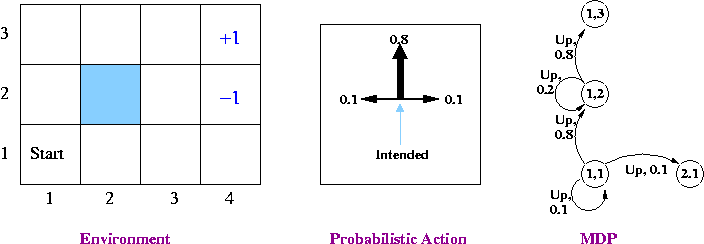 P(intended move) = 0.8, P(right angles to intended move) = 0.1 
Rewards at terminal states are +1 and -1, other states have reward of -0.04 
From our start position the recommended sequence is [Up, Up, Right, Right, Right]. This reaches the goal with probability 0.85 = 0.32768. 
Transitions between states are probabilistic, and are represented as a Markov Decision Process.
Markov Decision Processes
Assume 
Finite set of states S (with initial state S0) 
Set of actions A
Transition model T(s,a,s'), which can be probabilistic 
At each discrete time agent observes state s in S and chooses action a in A
then receives immediate reward R(s)
and state changes to a’
Markov assumption: Resulting state s’ depends only on current state s    (or a finite history of previous states) and action a
Problem Solution
Desirability of moving to a given state s is expressed by a utility value 
Utility is not the reward, but an estimate of the award that can be accrued from that state 
The policy    specifies what the agent should do for every reachable state. 
An optimal policy,   *, is a policy that selects moves with the highest expected utility .
Example Policy
Here is the optimal policy for our example environment.
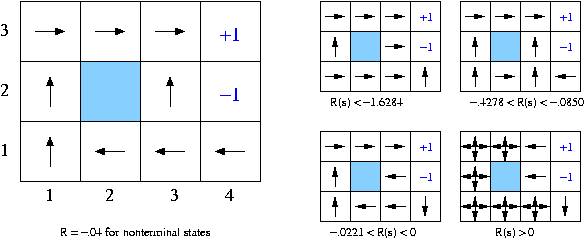 Define Utility Values
Learn utilities U of each state, pick action that maximizes expected utility of resulting state 
Assume infinite horizon 
Agent can move an infinite number of moves in the future 
With fixed horizon of 3, agent would need to head from (3,1) directly to +1 terminal state 
Given a fixed horizon of N, U([s0, s1, .., sN+k]) = U([s0, s1, .., sN]) 
Reward is accumulated over entire sequence of states 
Additive rewards
Uh[s0, s1, s2, ..] = R(s0) + R(s1) + R(s2) + …
This could present a problem with infinite horizon problems 
Discounted rewards:
      is a discount factor 
If R is bounded, even for an infinite horizon a discounted reward is finite 
In the limit, R will approach
Calculate Utility Values
We will define the utility of a state in terms of the utility of the state sequences that start from the state. 
The utility of state using policy is the expected discounted reward for sequence with t steps starting in s










Here are utilities for our navigation problem with   =1 and R(s) = -.04 for nonterminal states.
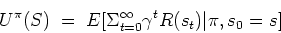 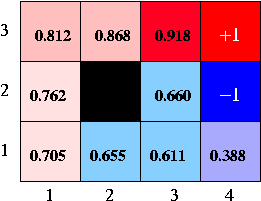 Calculate Utility Values
When selecting an action, the agent choose an action that maximizes the Expected Utility of the resulting state 


Because we define utility in terms of immediate reward and (discounted) expected utility of sequences from a state, we can define goodness now as 


This is the Bellman equation
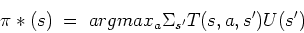 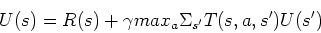 Value Iteration
Calculate Bellman equation values incrementally 



Iterate until minimal changes 
Guaranteed to reach an equilibrium
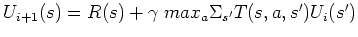 Example
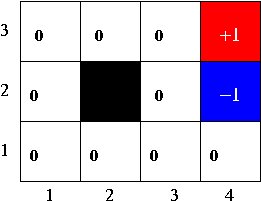 Example
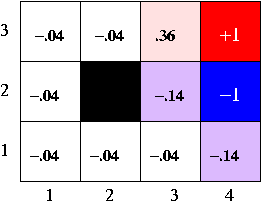 Example
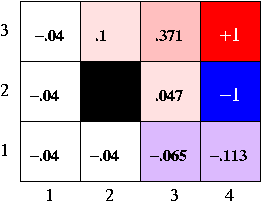 Example
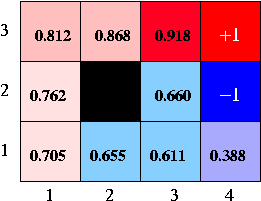 [RN] shows convergence after 30 iterations
Where Does Learning Fit In?
Learn the transition values 
Learn the utility values
Adaptive Dynamic Programming
Learn the transition model 
When a new state is encountered 
Initialize utility to perceived reward for the state 
Keep track of Nsa[s,a] (number of times action a was executed from state s and Nsas’[s,a,s’] (number of times action a was executed from state s resulting in state s’
T[s,a,s’] = Nsas’[s,a,s’]/Nsa[s,a]
Update utility as before 
Solve n equations in n unknowns, n = |states|
Converges slowly
Temporal Difference Learning
Instead of solving equations for all states, incrementally update values only for states that are visited after they are visited 
TD reduces discrepancies between utilities of the current and past states 
If previous state has utility -100 and current state has utility +100, increase previous state utility to lessen discrepancy 
No more need to store explicit model, just need states, visited counts, rewards, and utility values
TD Learning
Temporal difference (TD) 
When observe transition from state s to state s’
 
Set U(s') to R(s') the first time s' is visited 
     is learning rate 
     can decrease as number of visits to s increases
    (N[s])~1/N[s] 
Slower convergence than ADP, but much simpler with less computation
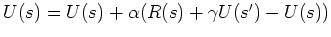 TD Example
.19
.46
+1
3
2
.19
-1
1
-.54
2
3
4
1
Learning an Action-Value Function: Q-Learning
Temporal difference removed the need for a model of transitions
Q learning removes the need for a model of action selection
Assigns value to action/state pairs, not just states
These values are called Q-values Q(a,s)
Q(a,s) = value of performing action a in state s
Learn directly from observed transitions and rewards 
Model-free approach 
U(s) can be calculated as maxaQ(s,a)
TD-based Q learning
When transition from state s to state s’
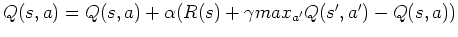 Example
Q Learning on Grid World 
Numbers show Q-value for each action, arrows show optimal action 
Rewards of +10 at (9,8), +3 at (8,3), -5 at (4,5), -10 at (4,8) 
Probability 0.7 of moving in desired direction, 0.1 of moving in any of other three directions 
Bumping into a wall incurs a penalty of 1 (reward of -1) and agent does not move
Examples
TD-Gammon [Tesauro, 1995] 
Learn to play Backgammon 
Immediate reward 
+100 if win 
-100 if lose 
0 for all other states 
Trained by playing 1.5 million games against itself 
Now approximately equal to best human player 
More about TD-Gammon
Q-Learning applet
TD Learning applied to Tic Tac Toe
Move graphic robot across space
RL applied to channel allocation for cell phones
RL and robot soccer
Subtleties and Ongoing Research
Exploration vs. exploitation 
Scalability 
Generalize utilities from visited states to other states (inductive learning) 
Design optimal exploration strategies 
Extend to continuous actions, states